Holiday 
Vokabeln
1. das Weihnachten
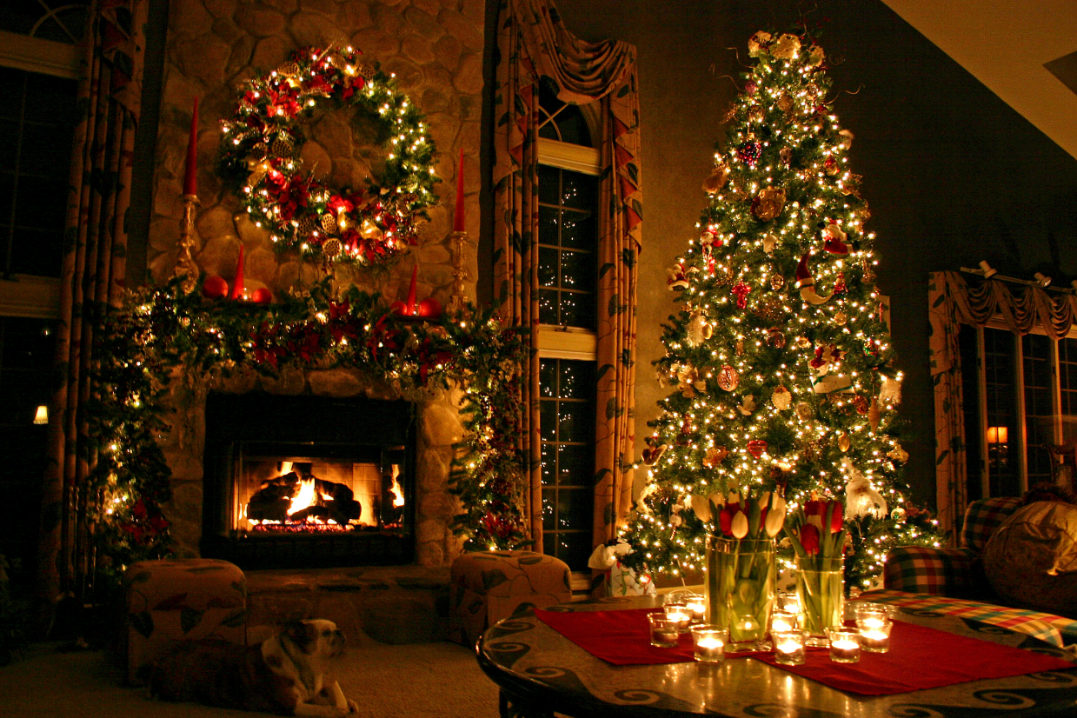 [Speaker Notes: The Christmas]
2. die Chanukka
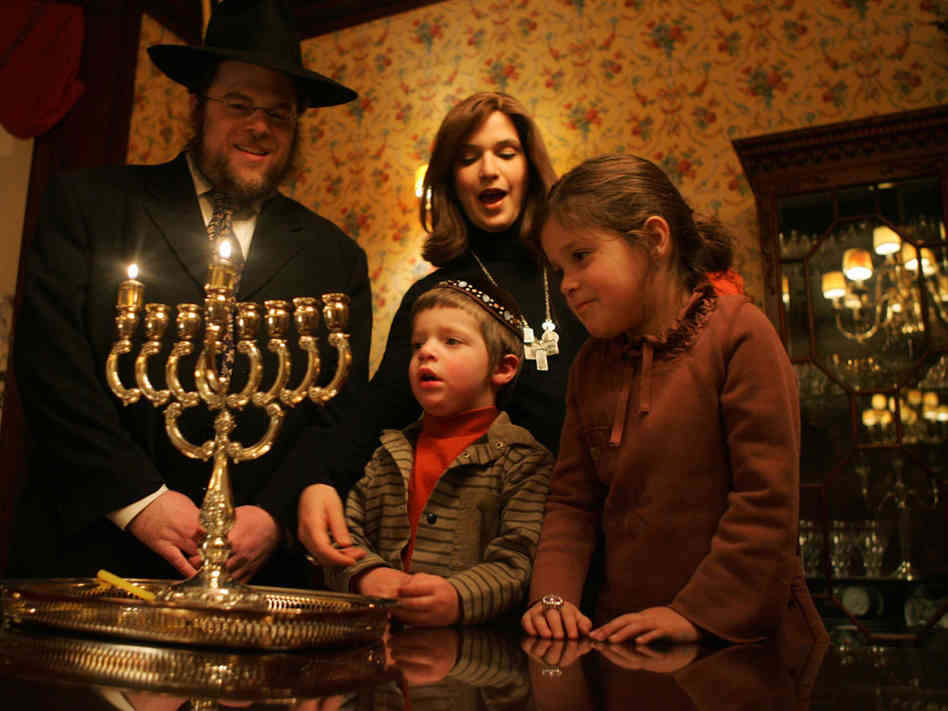 [Speaker Notes: The Hanukkah]
3. der Tannenbaum / der Weihnachtsbaum
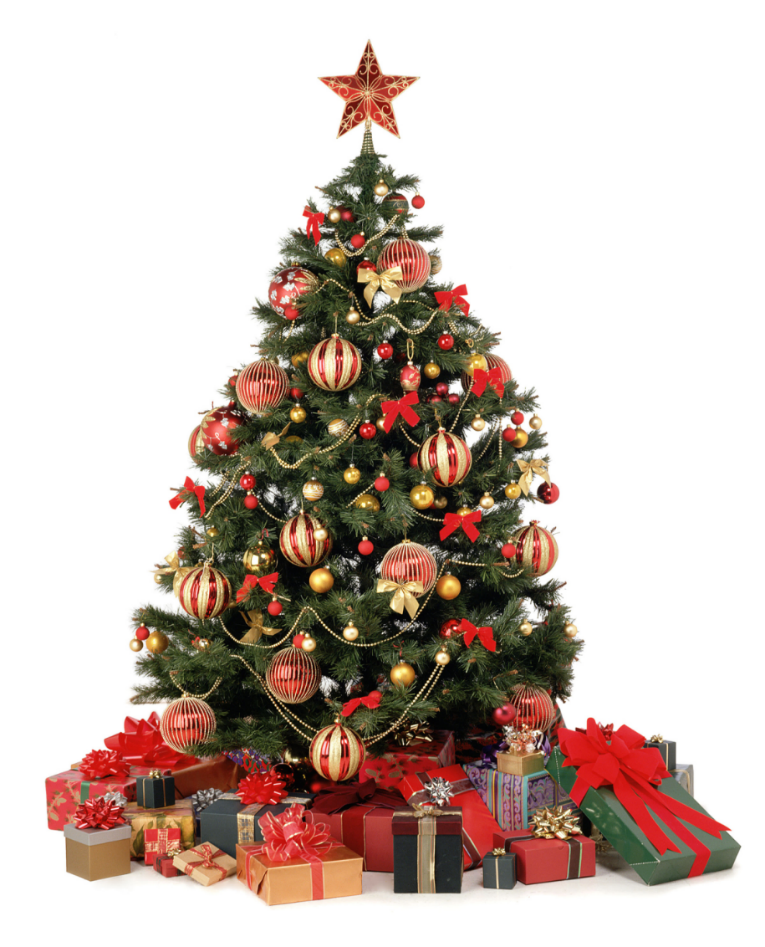 [Speaker Notes: The Christmas Tree]
4. der Kranz
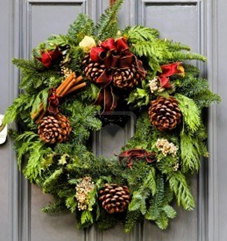 [Speaker Notes: The Wreath]
5. die Menora
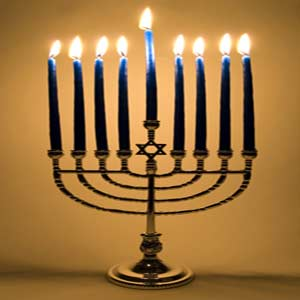 [Speaker Notes: The Menorah]
6. der Weihnachtsmann
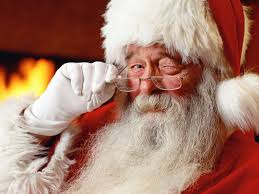 [Speaker Notes: The Santa Claus (Christmas Man)]
7. die Elfe
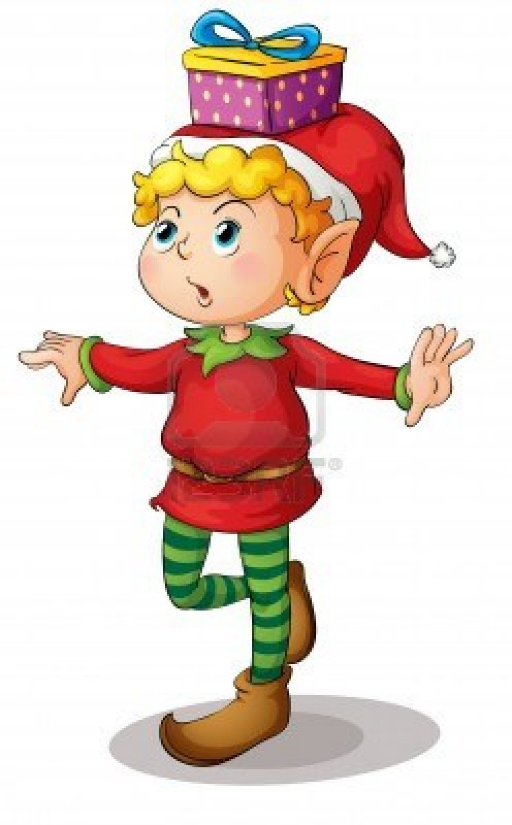 [Speaker Notes: The Elf]
8. der Dreidel
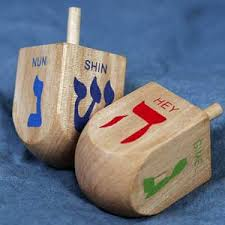 [Speaker Notes: The Dreidel]
9. das Öl
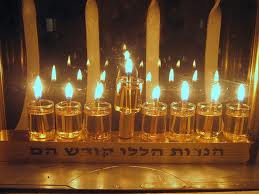 [Speaker Notes: The Oil]
10. der Mostapfel
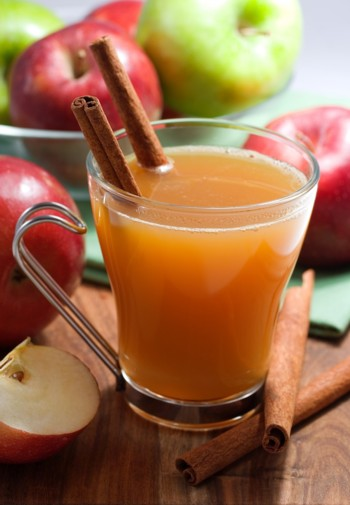 [Speaker Notes: The Apple Cider]
11. die Kerze
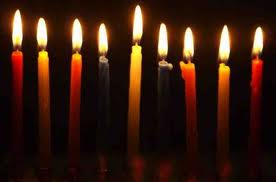 [Speaker Notes: The Candles]
12. der Schornstein / der Kamin
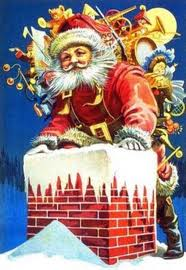 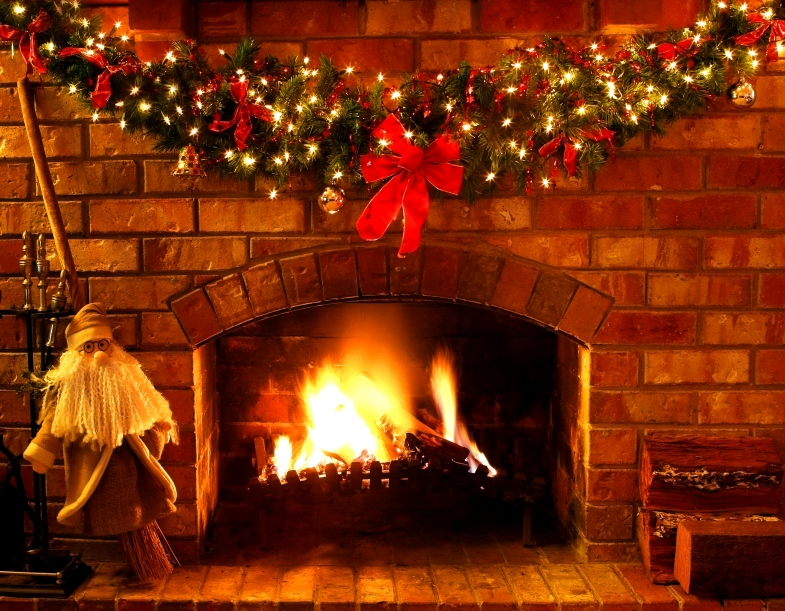 [Speaker Notes: The Chimney / The Fireplace]
13. die Girlande
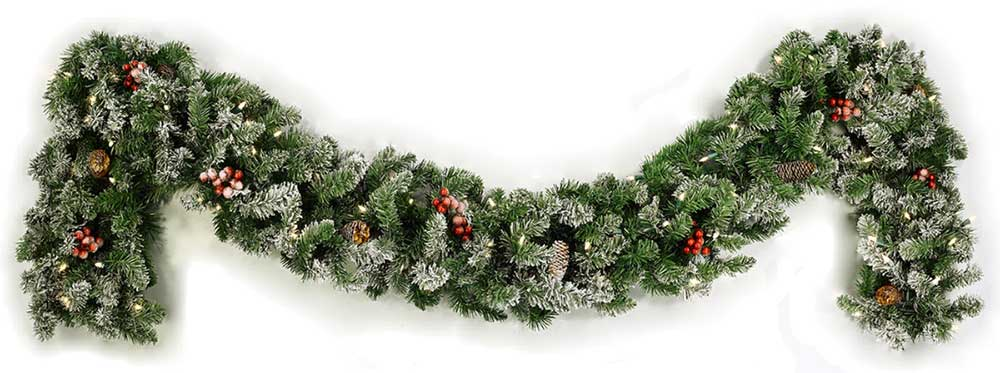 [Speaker Notes: The Garland]
14. der Lebkuchen
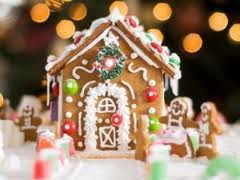 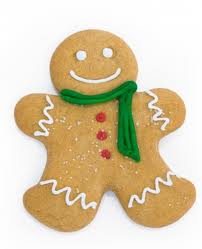 [Speaker Notes: The Gingerbread]
15. das Marzipan
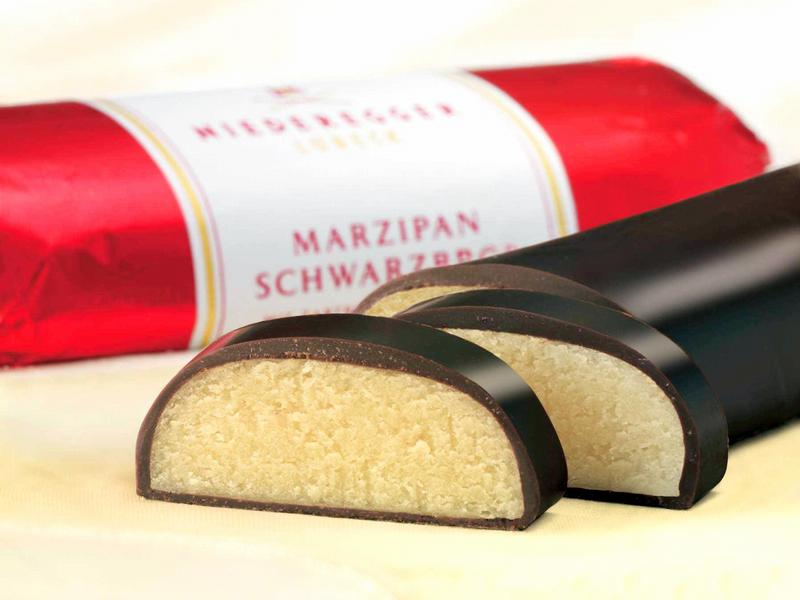 [Speaker Notes: The Marzipan]
16. die Mistel
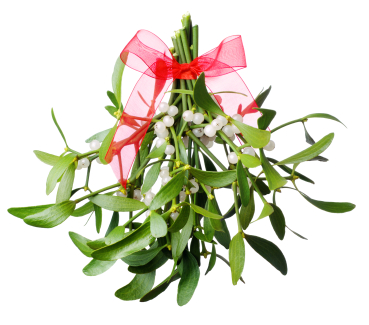 [Speaker Notes: The Mistletoe]
17. die Lichter
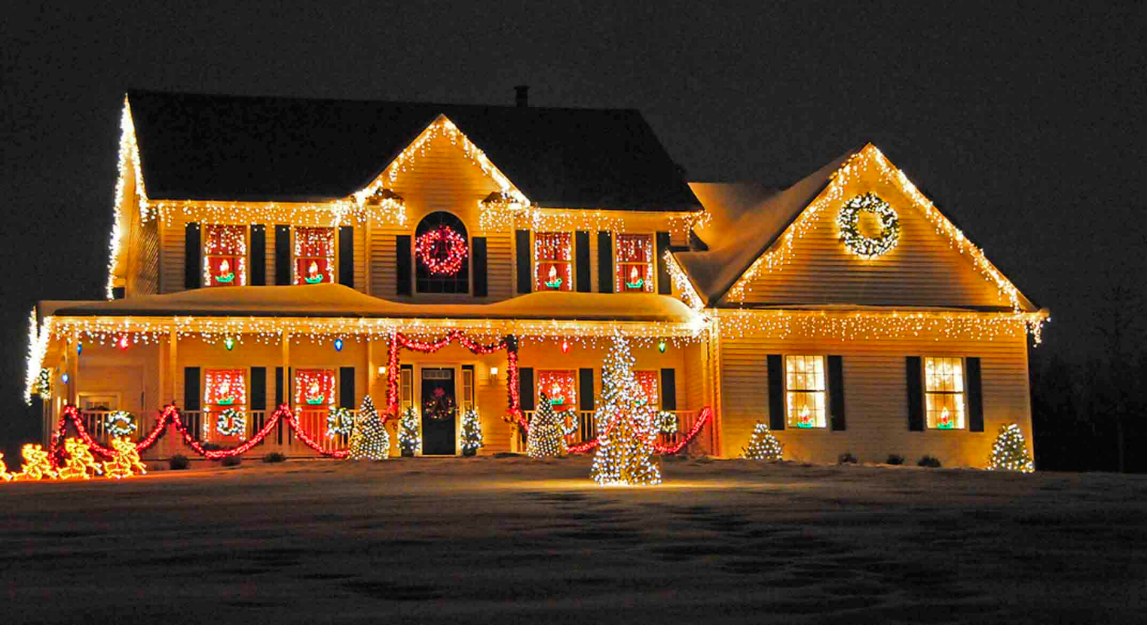 [Speaker Notes: The Lights]
18. das Geschenk                          Gift
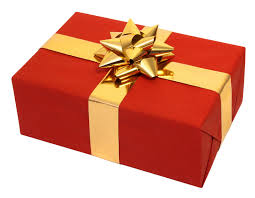 [Speaker Notes: The Present/Gift – The word Gift in German is a false cognate and actually means poison]
19. das Rentier
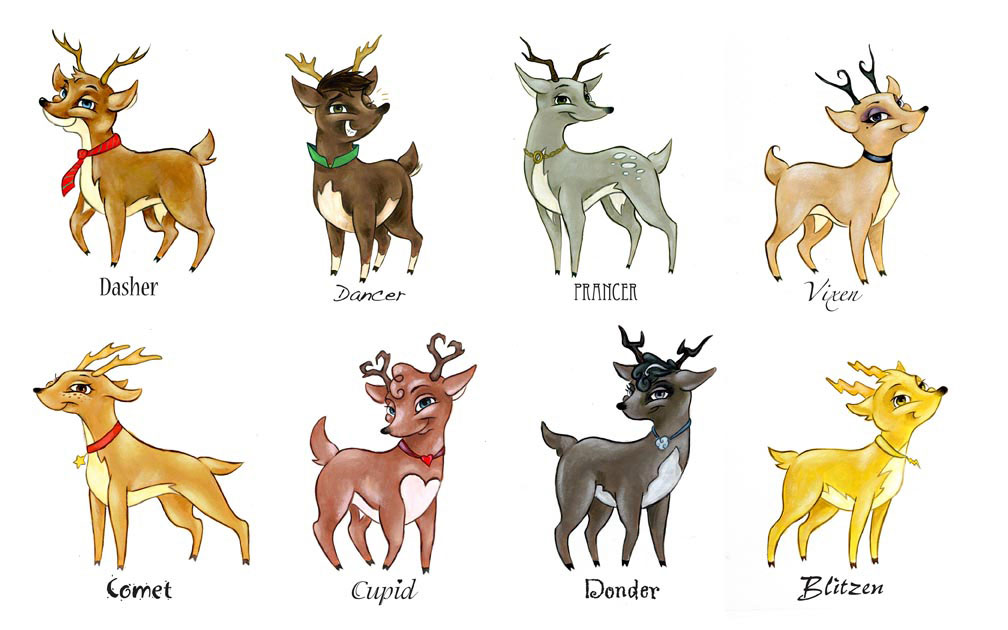 [Speaker Notes: The Reindeer]
20. die Kekse
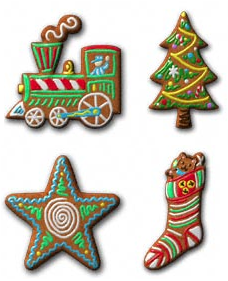 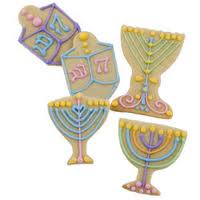 [Speaker Notes: The Cookies]
Holiday Vokabeln
1. das Weihnachten
2. die Chanukka
3. der Tannenbaum/
    der Weihnachtsbaum
4. der Kranz
5. die Menora
6. der Weihnachtsmann
7. die Elfe
8. der Dreidel
9. das Öl
10. der Mostapfel
11. die Kerze
12. der Schornstein/
      der Kamin
13. die Girlande
14. der Lebkuchen
15. das Marzipan
16. die Mistel
17. die Lichter
18. das Geschenk
19. das Rentier
20. die Kekse